Le
1
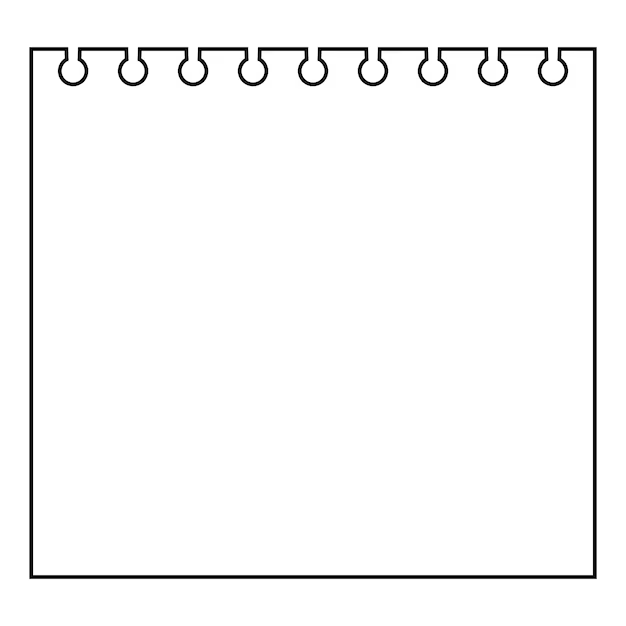 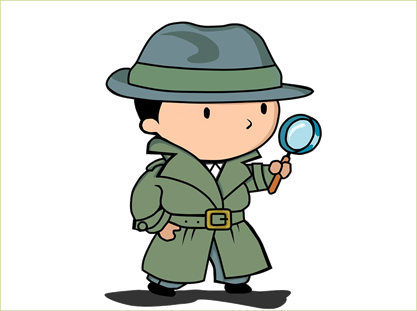 Questions de Compréhension :
Copie les questions et rédige les réponses sur ton cahier :
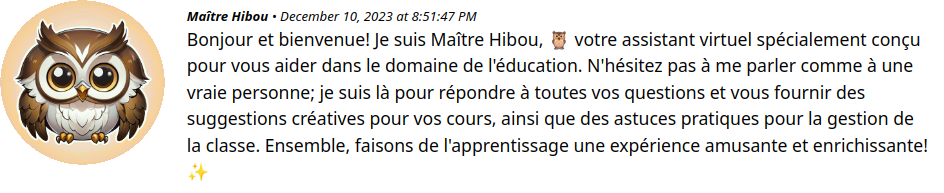 [Speaker Notes: ReCreatisse.com]